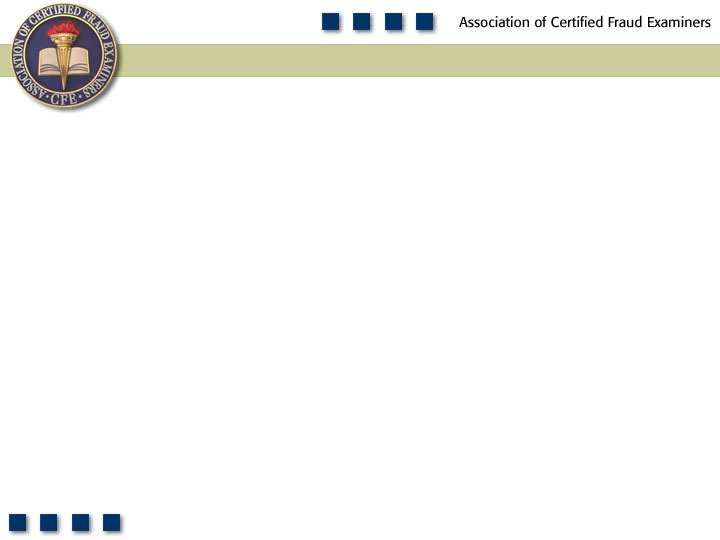 Chapter 13
External Fraud Schemes
1
Pop Quiz
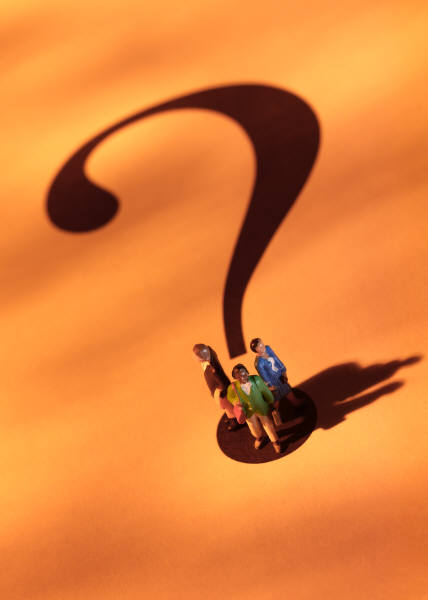 What are some sources of external fraud threats?
2
Learning Objectives
List the three sources of external fraud
Explain why organizations are vulnerable to external fraud.
Discuss the types of fraud threats posed by customers.
Identify two types of check fraud schemes.
Define the term “paperhanger.”
Be familiar with the methods identified for preventing and detecting check fraud.
Define credit card fraud and identify two types of credit card schemes.
3
Learning Objectives
Be familiar with the methods identified for preventing and detecting credit card fraud.
Be able to discuss the various types of collusion that happen between contractors.
Be able to discuss the type of fraud that typically happens in the performance phase of a contract.
Define product substitution and list some common product substitution schemes.
Be familiar with the methods for preventing and detecting vendor fraud.
4
Learning Objectives
Explain how unrelated third parties can commit fraud against a company.
Discuss why organizations are targeted by corporate spies.
Name some of the types of information and departments targeted by corporate spies.
Describe some of the methods by which a company can mitigate the risk of computer hacking.
Describe some of the precautions a company should take to protect its physical and intellectual property.
5
External Fraud
Unauthorized activity, theft, or fraud carried out by a third party outside the institution that is the subject of the fraudulent behavior.
Sources of external fraud
Customers
Vendors
Unrelated third parties
6
Why Should an Organization be Concerned About External Fraud?
No organization is immune
It is impossible to conduct business without interacting with outsiders
All businesses have exposure to the public
7
Organizations That Should Be Particularly Concerned
Any organization which:
Is in possession of large amounts of proprietary data
Houses large amounts of customer payment data
Has in-house manufacturing facilities
Participates in significant R&D
8
Threats from Customers
Unique fraud schemes to every industry
Universally applicable:
Check Fraud
Credit Card Fraud
9
Check Fraud
Counterfeit checks
Easy to produce
Small business employees do not have the time, resources, or expertise to scrutinize all checks
Paperhanger – an expert in check fraud
E-Commerce check scams
Victim offers something for sale on the Internet
After check is deposited but doesn’t clear, fraudster asks for a refund and pockets the cash
10
Preventing and Detecting Check Fraud
Check use is on the decline; the United States is the only country in the world that still uses a significant amount of personal checks
Educate employees on how to spot a fraudulent check
Request identification from patrons using checks
Adopt a no personal check policy
11
Credit Card Fraud
The misuse of a credit card to make purchases without authorization, or counterfeiting a credit card
Unauthorized use of a lost or stolen card
Stolen card numbers
Albert Gonzalez case
Usually obtained via the Internet
Counterfeit cards
12
Preventing and Detecting Credit Card Fraud
Educate employees responsible for processing customer payments
Ask for identification from all credit card users
Learn the red flags of customers using a fraudulent credit card
Customer purchases a large item and insists on taking it at the time
Customer becomes argumentative or appears to be rushed
Customer pulls card directly from pocket rather than from a wallet
13
Threats from Vendors
It is necessary to conduct business with vendors
Inefficient and impractical for a company to do everything themselves
Vendors might have the expertise or can provide goods and services at a lower price
Customer must have a contract with the vendor, but this alone does not prevent fraud from occurring
14
Threats from Vendors
Collusion among contractors
Complementary bids – competitors submit token bids that are too high to be accepted
Bid rotation – two or more contractors conspire to alternate the business between them on a rotating basis
Phantom bids – phony bids from shell companies to create the illusion of competition
15
Threats from Vendors
Contract performance schemes
Product substitution
Delivery of inferior material
Delivery of used, surplus, or reworked parts
Cost mischarging – contractor charges the procuring entity for costs that are not allowable, unreasonable, or cannot be allocated directly to the contract
16
Preventing and Detecting Vendor Fraud
Vendor audits
Ensure integrity of contractors
Look for red flags of unscrupulous vendors
Contractor’s address, telephone number, or bank account info matches that of an employee
Contractor’s address is incomplete
Excessive number of change orders
17
Threats from Unrelated Third Parties
Companies choose to interact with customer and vendors; unrelated third parties target the company for a variety of reasons
Countless number of threats, chapter focuses on:
Computer fraud
Corporate espionage
18
Computer Fraud
Practically all companies use computers and the Internet
Computer crimes are difficult for fraud examiners because:
They lack a traditional paper audit trail
They require an understanding of the technology used in the crime
They often require help from specialists
19
Computer Fraud
Computer Hacking – The use of technology to gain unauthorized access to sensitive information on a computer system
Methods used to gain unauthorized access:
Password cracking
Social engineering
Phishing
Wire tapping
20
Computer Fraud
Data manipulation and Destruction
Data manipulation – the use or manipulation of a computer to perpetrate a crime
Data destruction – the unauthorized modification, suppression, or erasure of computer data or computer functions, with the intent to alter or hinder the normal functions of the targeted system
21
Preventing and Detecting Computer Fraud
Establish a formal security policy
Implement firewalls
Implement an intrusion detection system
Encrypt data
Terminate network connection after:
A certain number of unsuccessful login attempts
A period of inactivity
Security software
22
Corporate Espionage
Why do companies resort to corporate espionage?
Much information is already available in the public domain
Raw data is just the first step of the intelligence gathering process; data must be analyzed to be valuable
The most valuable information is confidential and safeguarded
23
Corporate Espionage
Favorite targets of corporate spies include:
Research and development
Marketing
Manufacturing and production
Human resources
Spies obtain information by:
Posing as an employee or contract laborer
Surveillance
Sorting through discarded trash
24
Preventing and Detecting Corporate Espionage
Protecting physical data
Place sensitive documents in locked filing cabinets
Use a shredder for discarded sensitive material
Send and receive mail at a secure site and use a locked mailbox
Guard the physical premises
Lock and secure outdoor waste receptacles
25
Preventing and Detecting Corporate Espionage
Preventing espionage
Safeguard all materials bearing proprietary data
Do not allow these materials to be in plain view, even on company premises
All visitors must be verified and escorted while on company property
Employees must sign nondisclosure agreements
26